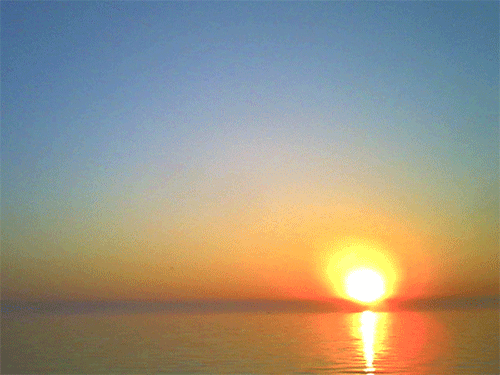 স্বাগতম
শিক্ষক পরিচিতি
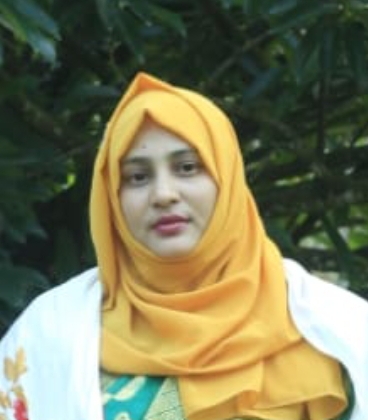 জেসমিন আক্তার জাহান
           সহকারি শিক্ষক
  দরাকুল সরকারি প্রাথমিক বিদ্যালয়
       কোম্পানীগঞ্জ,সিলেট।
পাঠ পরিচিতি
বিষয়ঃ প্রাথমিক গণিত
শ্রেণিঃ প্রথম
অধ্যায়ঃ বিয়োগ
পাঠয়াংশঃ ৮.২ সংখ্যার তুলনা
শিখনফল
৭.১.১)  ১ থেকে ১৯ পর্যন্ত সংখ্যাগুলোর মধ্যে যে কোন দুইটি সংখ্যা তুলনা করে বড় ছোট বলতে ও লিখতে পারবে।
বাস্তব পর্যায়
৪ জন ছাত্র ও ৬ জন ছাত্রীকে সামনে এনে গণনা করে কম বেশি নির্ধারণ করতে সহায়তা করব।
পাতার সাহায্যে কম বা বেশি নির্ণয় করতে সহায়তা করব
অর্ধ-বাস্তব পর্যায়
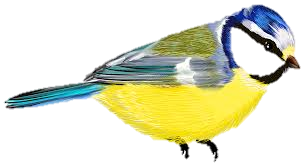 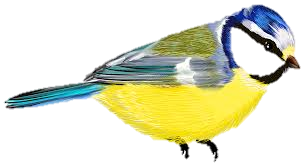 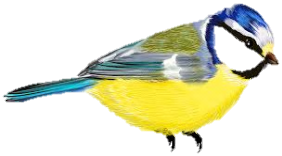 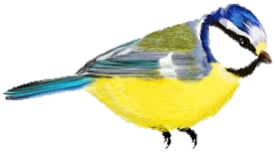 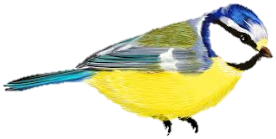 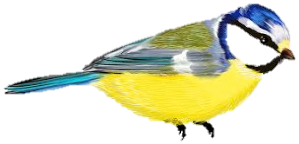 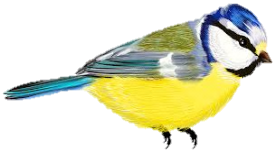 চিত্রে পাখি নাকি পাখির বাসা বেশি
চল পাখিগুলোকে তাদের বাসায় বসাই
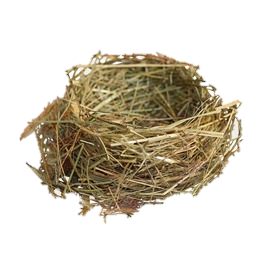 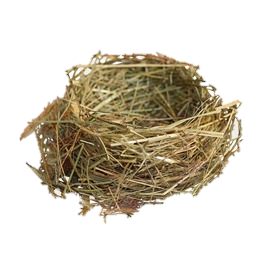 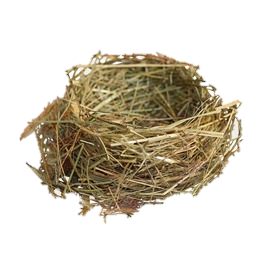 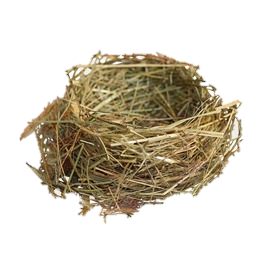 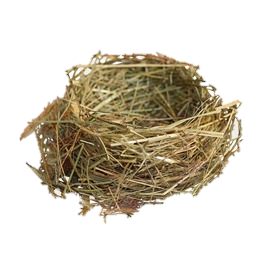 চিত্রে পাখি বেশি আছে
চিত্রে আম বেশি নাকি আপেল বেশি।গণনা করি।
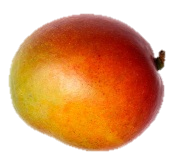 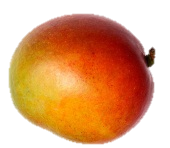 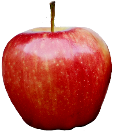 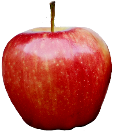 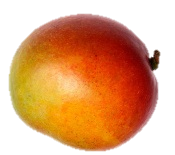 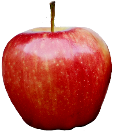 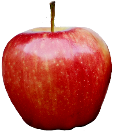 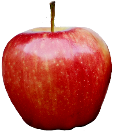 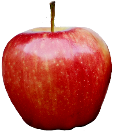 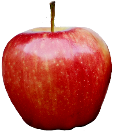 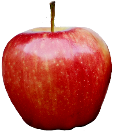 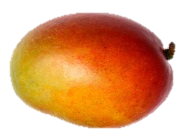 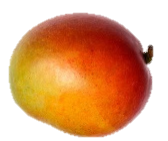 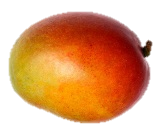 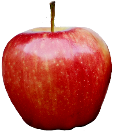 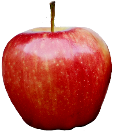 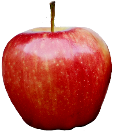 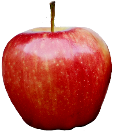 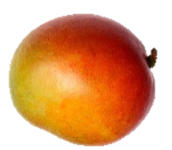 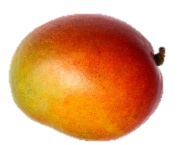 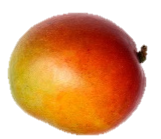 চিত্রে আপেলের সংখ্যা বেশি। আম ৯টি এবং আপেল ১২টি।
১২-৯ = ৩টি
আম থেকে আপেল ৩টি বেশি
হরিণ গুলোকে ছাগলের নীচে দাড় করাই।
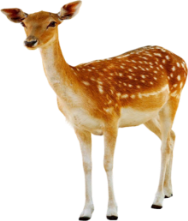 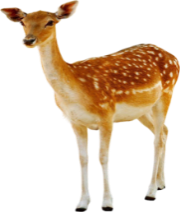 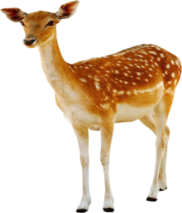 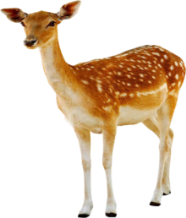 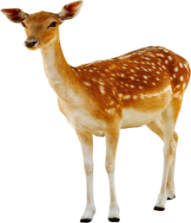 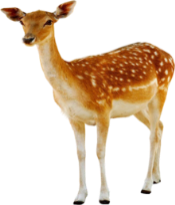 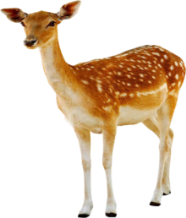 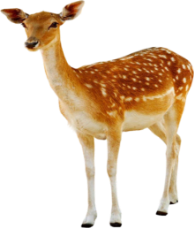 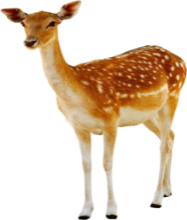 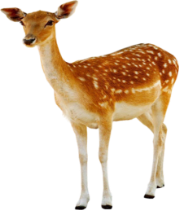 ছাগল থেকে হরিন কয়টি বেশি
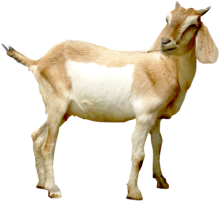 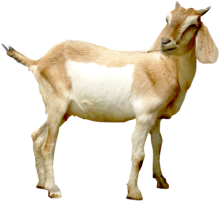 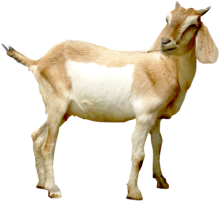 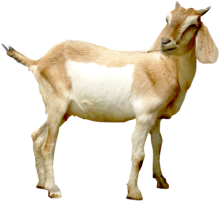 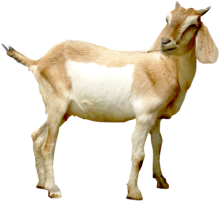 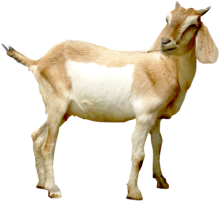 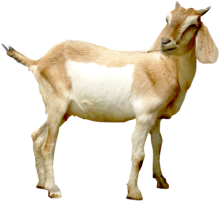 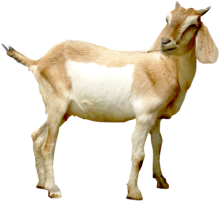 দুইটি হরিণ অবশিষ্ট থাকে। এজন্য হরিণ বেশি।
          ১০-৮=২টি
বস্তু নিরপেক্ষ পর্যায়
৫ এবং ১৫ সংখ্যা দুইটির মধ্যে কোন সংখ্যাটি বড়
১৮ ও ১১ সংখ্যার মধ্যে দুইটি করে অংক আছে।১৮এর ডান দিকে ৮ এবং ১১ এর ডান দিকে ১ আছে। এজন্য ১৮ বড়।
৫ এর অংক সংখ্যা একটি এবং ১৫ এর অংক সংখ্যা দুইটি এজন্য ১৫ সংখ্যাটি বড়।
১৮ ও ১১ সংখ্যা দুইটির মধ্যে কোনটি বড়?
দলীয় কাজ
পিরিচ থেকে কাপ কয়টি বেশি?
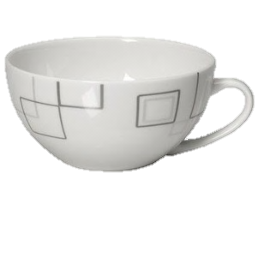 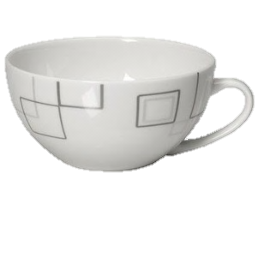 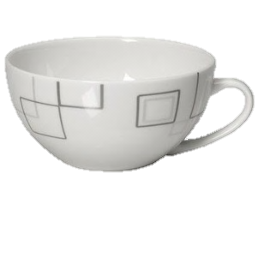 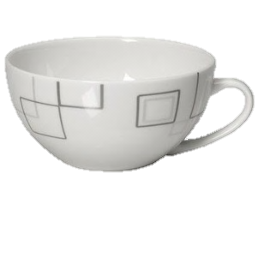 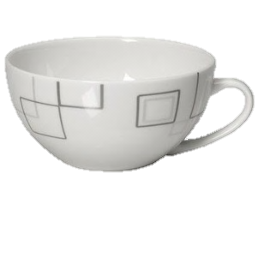 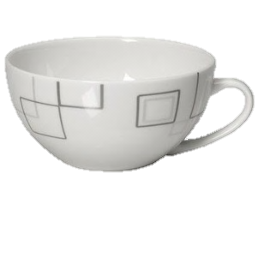 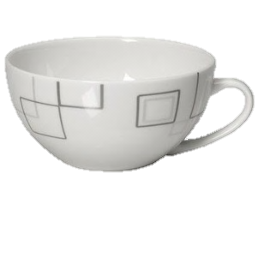 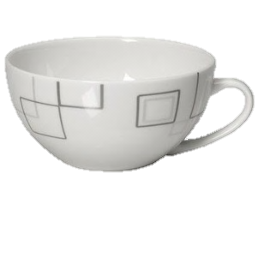 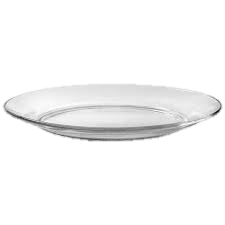 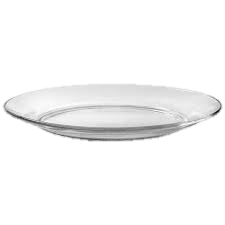 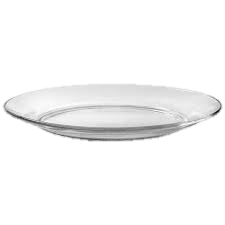 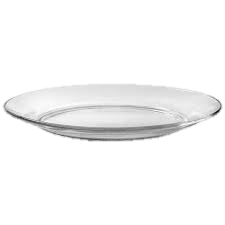 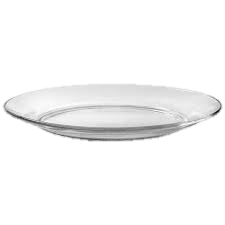 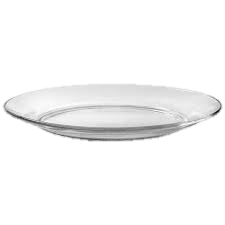 ৮-৬=২টি কাপ বেশি
গাণিতিক বাক্যে লেখঃ
জোড়ায় কাজ
টেবিল থেকে চেয়ার কয়টি বেশি
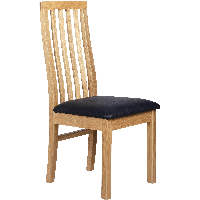 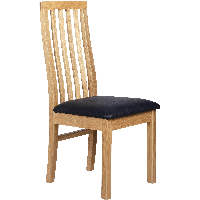 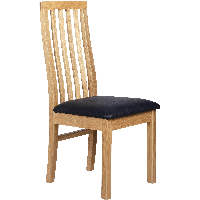 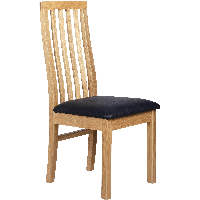 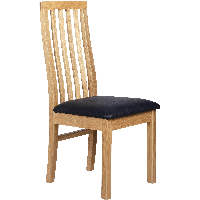 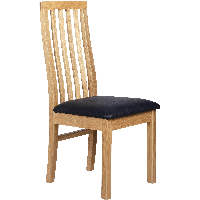 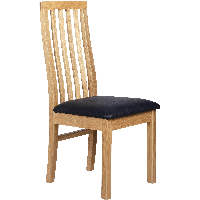 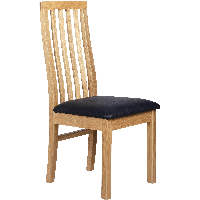 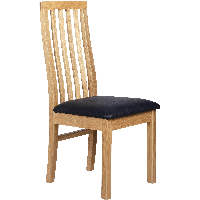 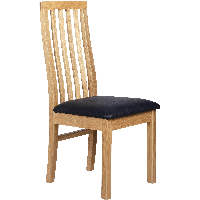 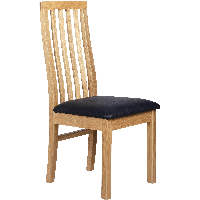 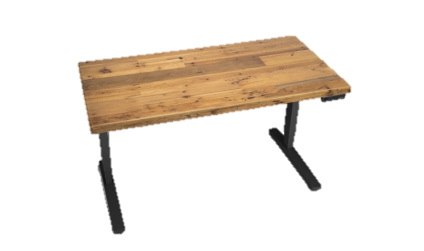 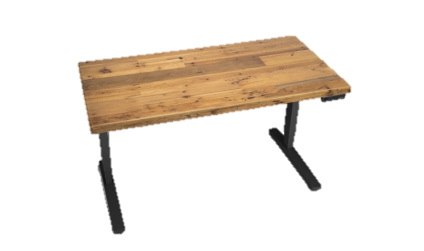 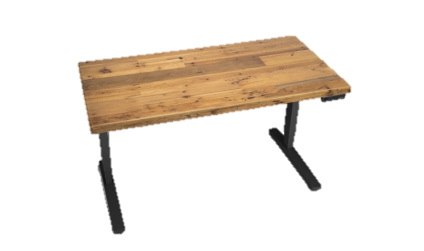 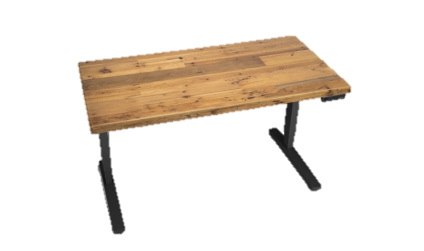 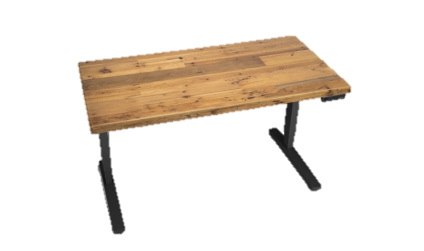 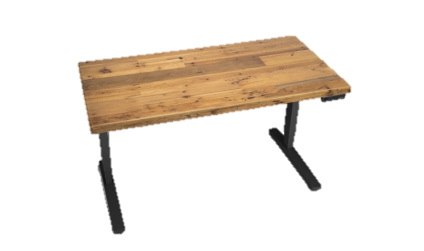 ১১-৬ =৫টি চেয়ার বেশি আছে
গাণিতিক বাক্যে লিখঃ
পাঠ্য বই সংযোগ
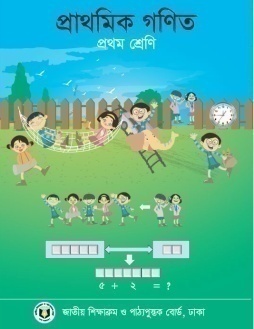 তোমার প্রাথমিক গণিত বইয়ের ৪২নং পৃষ্টা খোল এবং মনযোগ সহকারে পড়।
একক কাজ
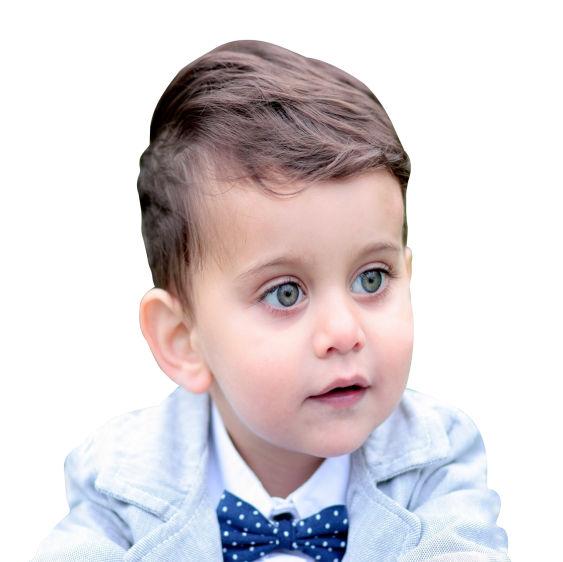 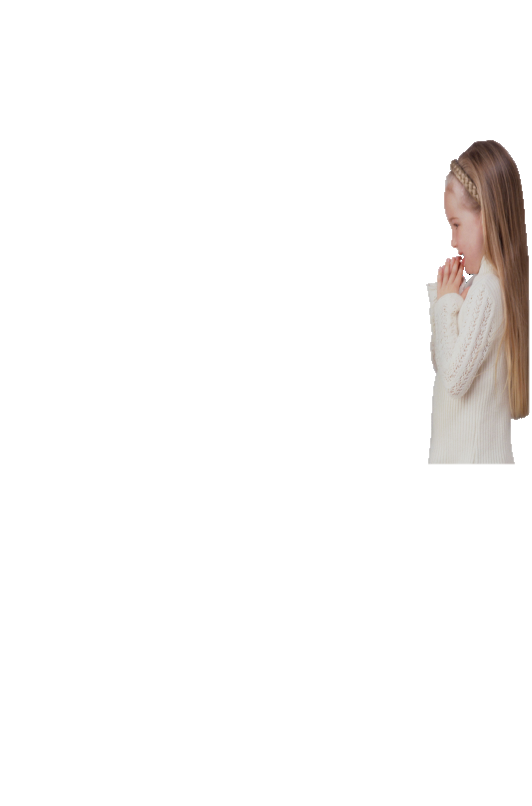 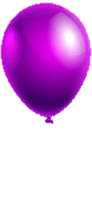 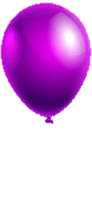 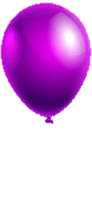 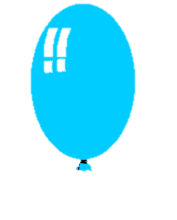 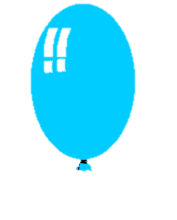 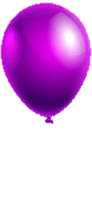 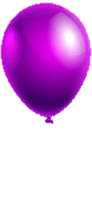 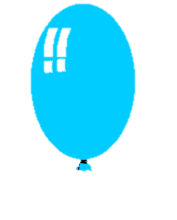 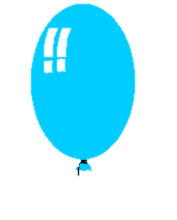 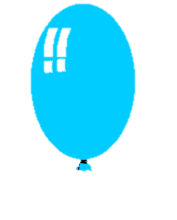 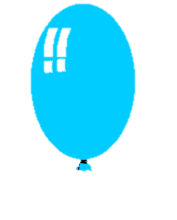 ৫ টি বেলুন
তপুর ১১ টি বেলুন থেকে তমাকে ৫ টি বেলুন দিয়ে দিল।
তপুর কয়টি বেলুন রইল।তপু ও তমার বেলুনের পার্থক্য কত
তপুর রইল ৬টি বেলুন
গাণিতিক বাক্যেঃ  ৬ - ৫ = ১টি
মুল্যায়ন
ছবি গণনা সংখ্যা লিখ এবং বড় সখ্যাটিকে গোল চিহ্ন দাও
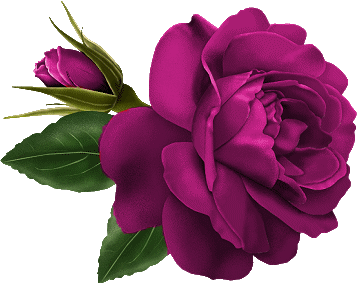 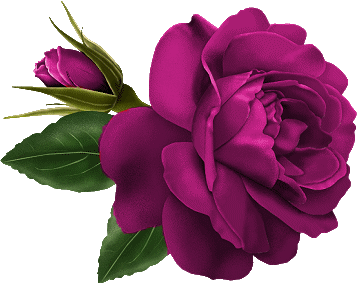 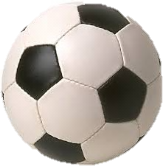 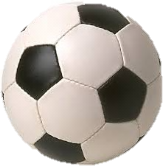 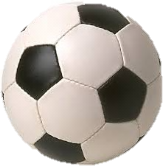 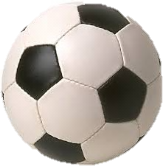 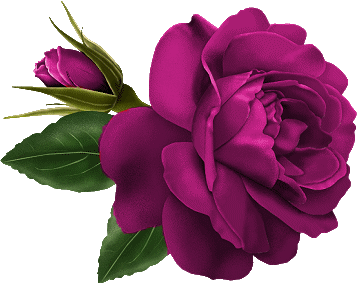 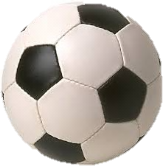 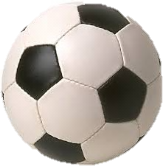 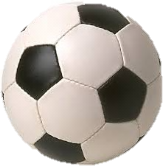 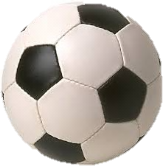 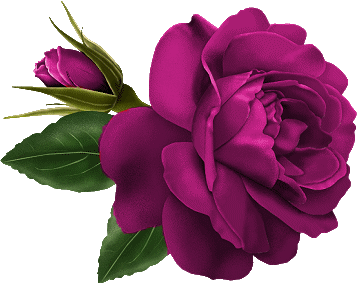 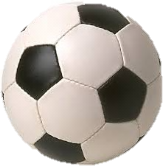 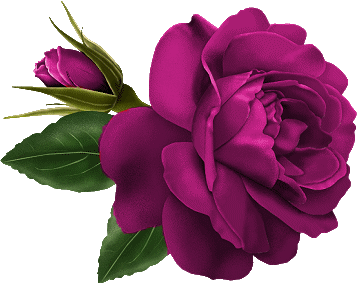 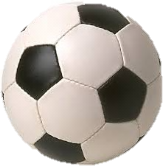 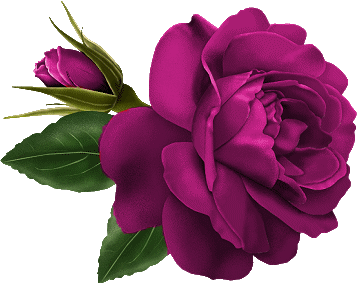 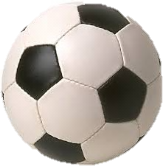 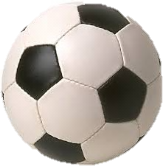 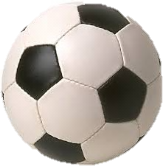 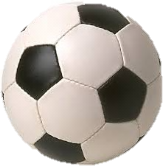 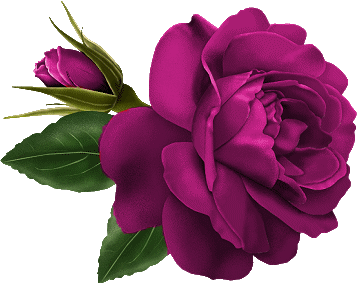 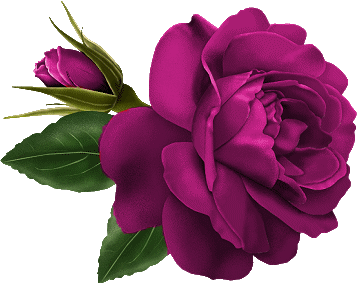 ৫
ছোট
বড়
১৪
গোলাপ         টি
ফুটবল             টি
মুল্যায়ন
বড় সংখ্যাটি খাতায় লিখঃ
১২ ও ১০
১৫ ও ৯
১৯ ও ১৫
বড় সংখ্যাটি-১২
বড় সংখ্যাটি-১৫
বড় সংখ্যাটি-১৯
বাড়ির কাজ
৬-২ এর জন্য একটি গল্প তৈরি কর।
আমার গল্পটি হল-
আমার ৬ টি পেন্সিল আছে এবং মিনার ২টি পেন্সিল আছে।আমাদের কার পেন্সিলের সংখ্যা বেশি এবং কত বেশি।
এবার তুমার গল্পটি বল……….
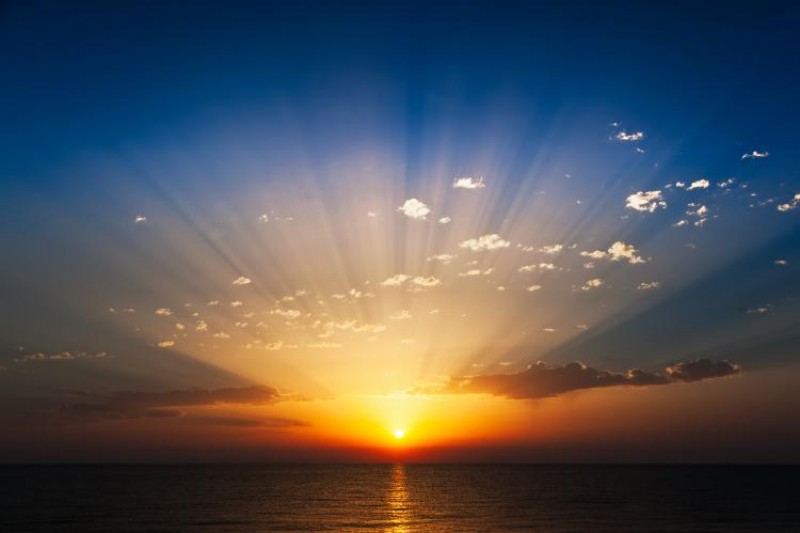 ধন্যবাদ সবাইকে